More Data!More Headaches!
Exploring techniques for headache relief
Home backup
2
Agenda
The causes of the information explosion

The implications of this same information explosion

Some techniques to handle this information explosion

What is available in the marketplace to manage, protect, and archive information?

What’s coming in the future?
3
The causes of the information explosion
“The world’s total yearly production of print, film, optical, and magnetic content would require roughly 1.5 billion gigabytes of storage. This is the equivalent of 250 megabytes per person for each man, woman, and child on earth.” 
(Peter Lyman and Hal R. Varian, How Much Information, 2003;www2.sims.berkeley.edu/research/projects/ how-much-info/)

“By the time today’s kindergartners graduate from high school, the amount of knowledge in the world will have doubled four times. The Class of 2000 will be exposed to more information in one year than their grandparents encountered in their entire lives. They will have to assimilate more inventions and more information than have appeared in the last 150 years.” 
(Marvin Cetron and Owen Davies, American Renaissance, New York, St. Martin’s Press, 1989, p. 65)
4
The causes of the information explosion
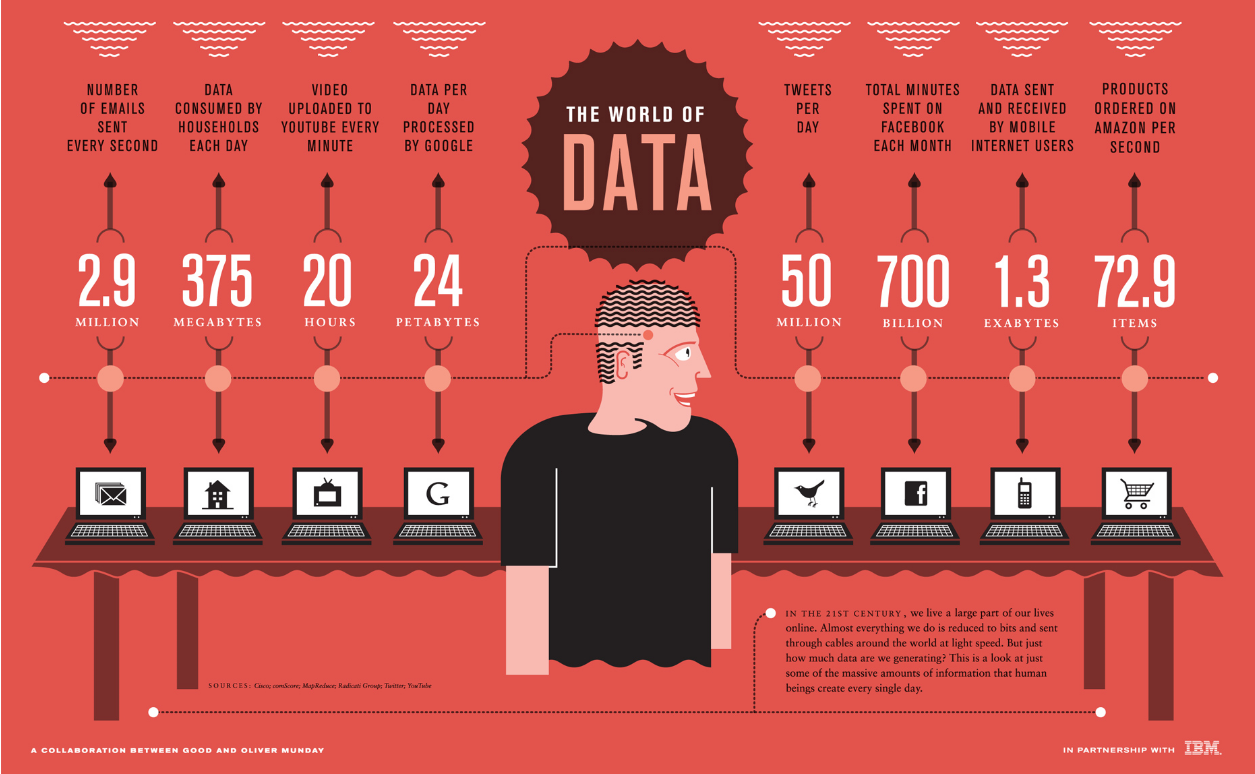 5
The causes of the information explosion
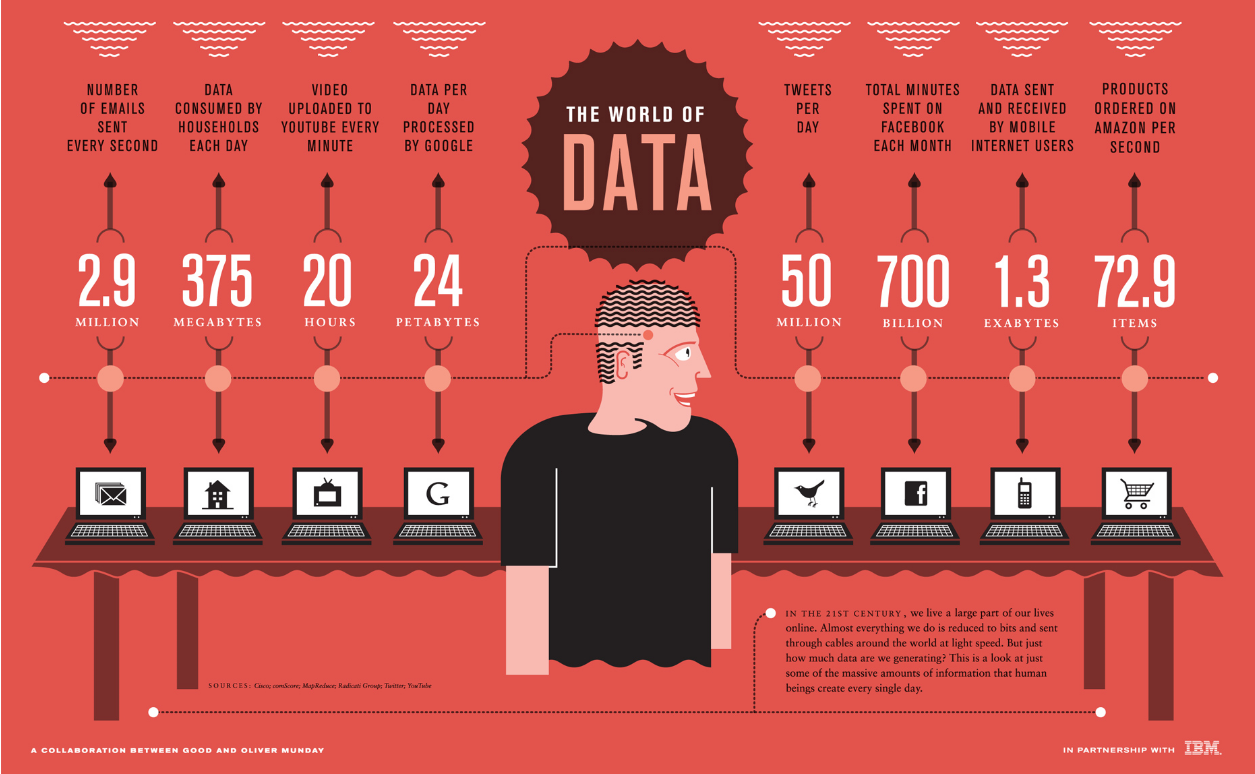 Number of Emails sent Every Second
6
The causes of the information explosion
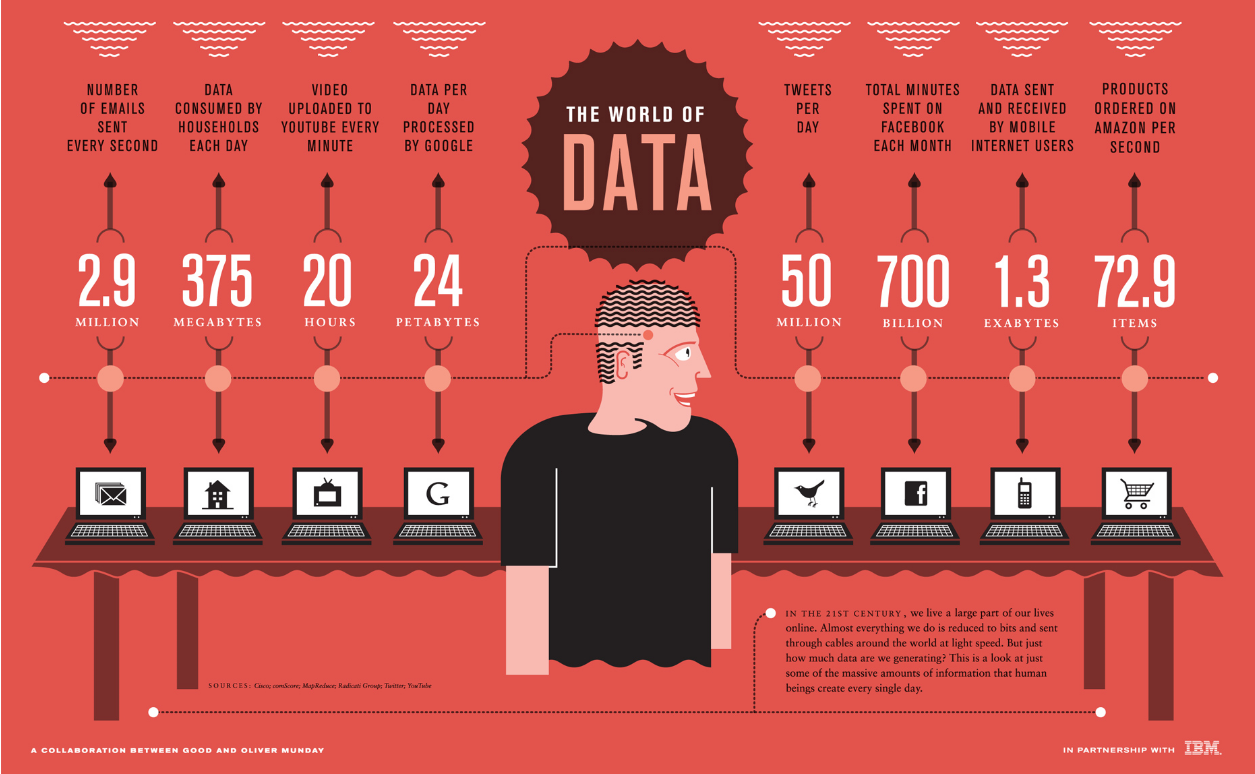 Data Consumed by Households Each Day
7
The causes of the information explosion
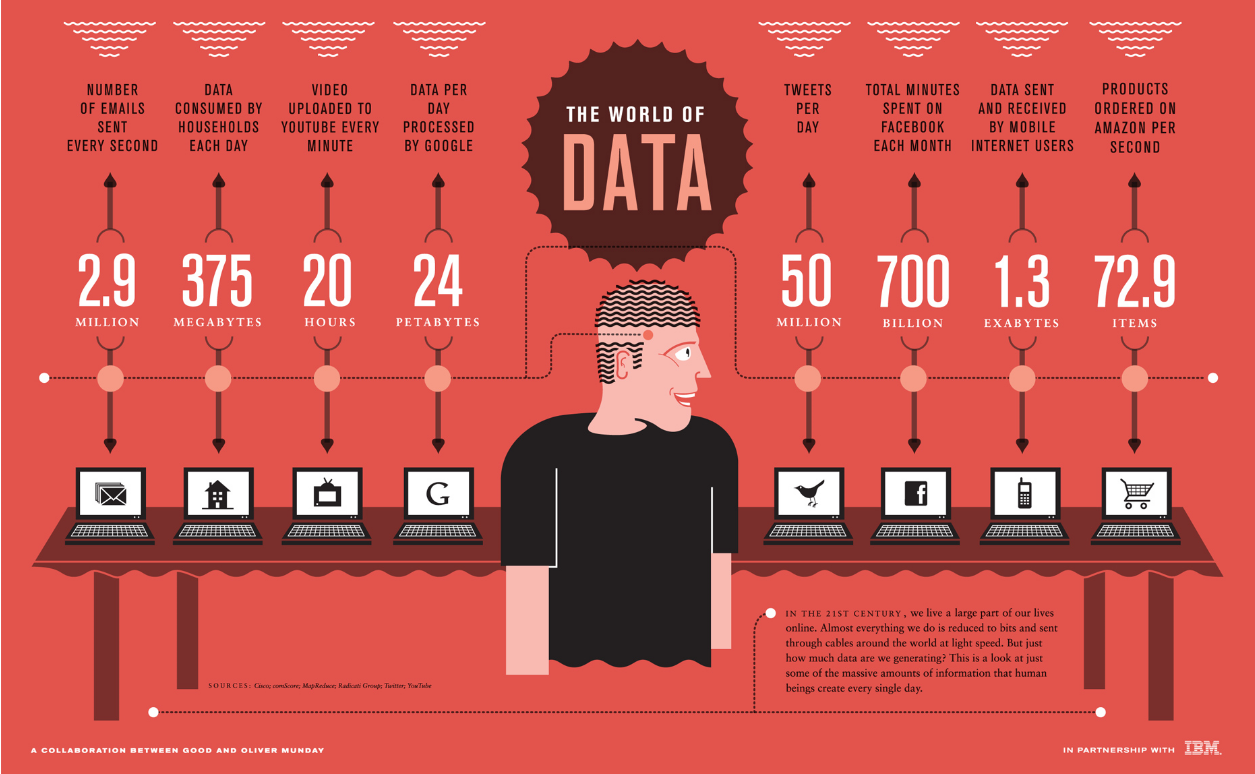 Video Uploaded to YouTube Every Minute
8
The causes of the information explosion
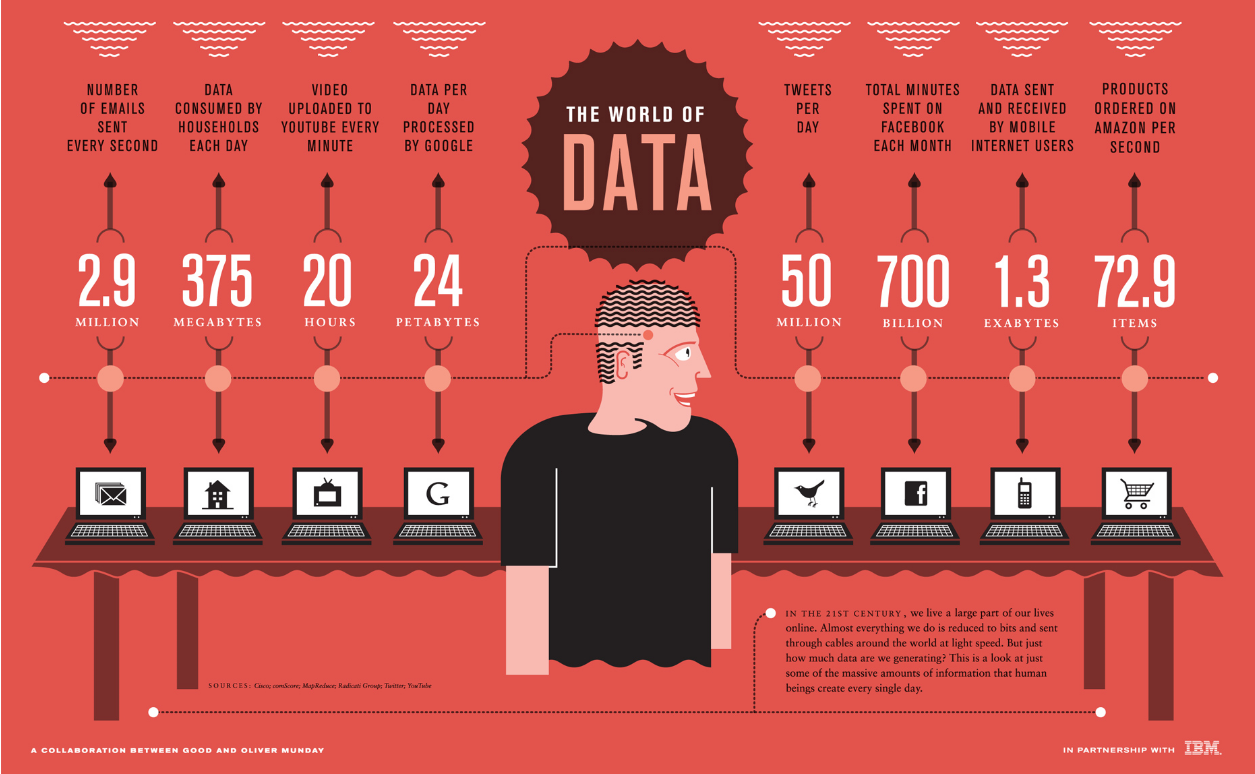 Data Per Day Processed By Google
9
The causes of the information explosion
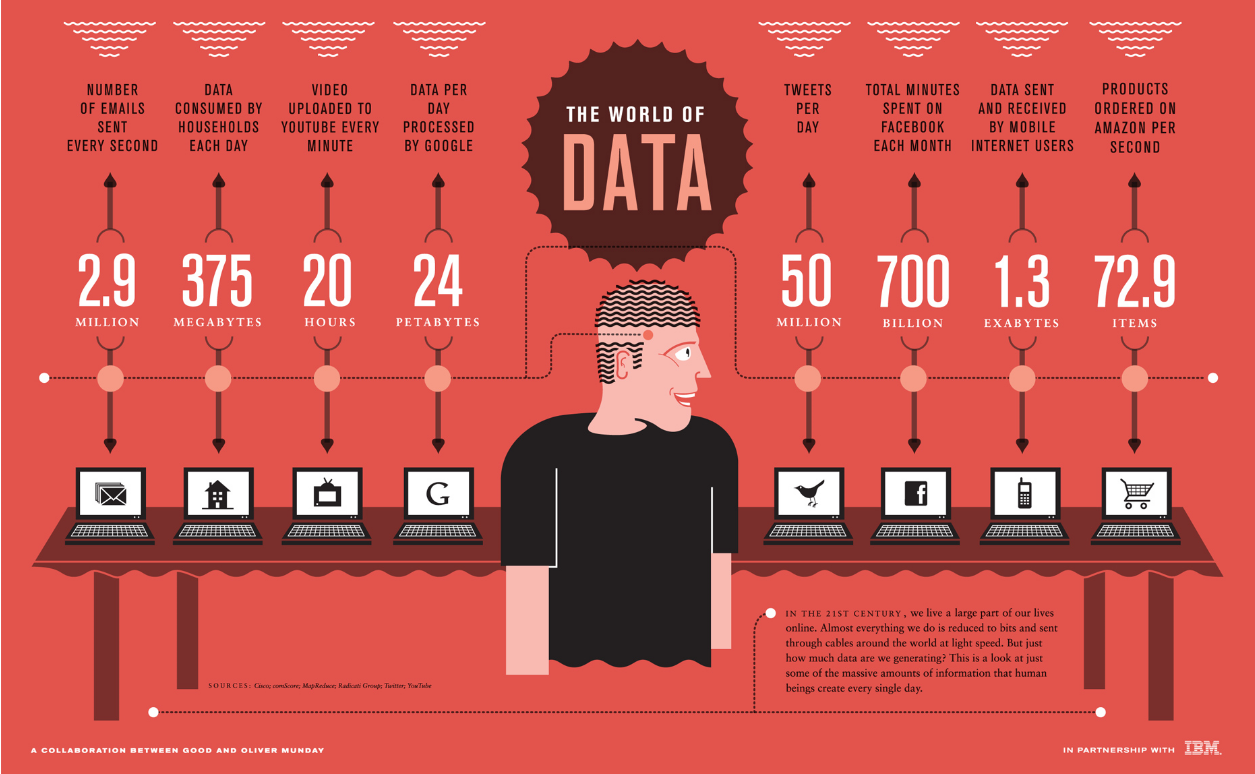 Tweets Per Day
10
The causes of the information explosion
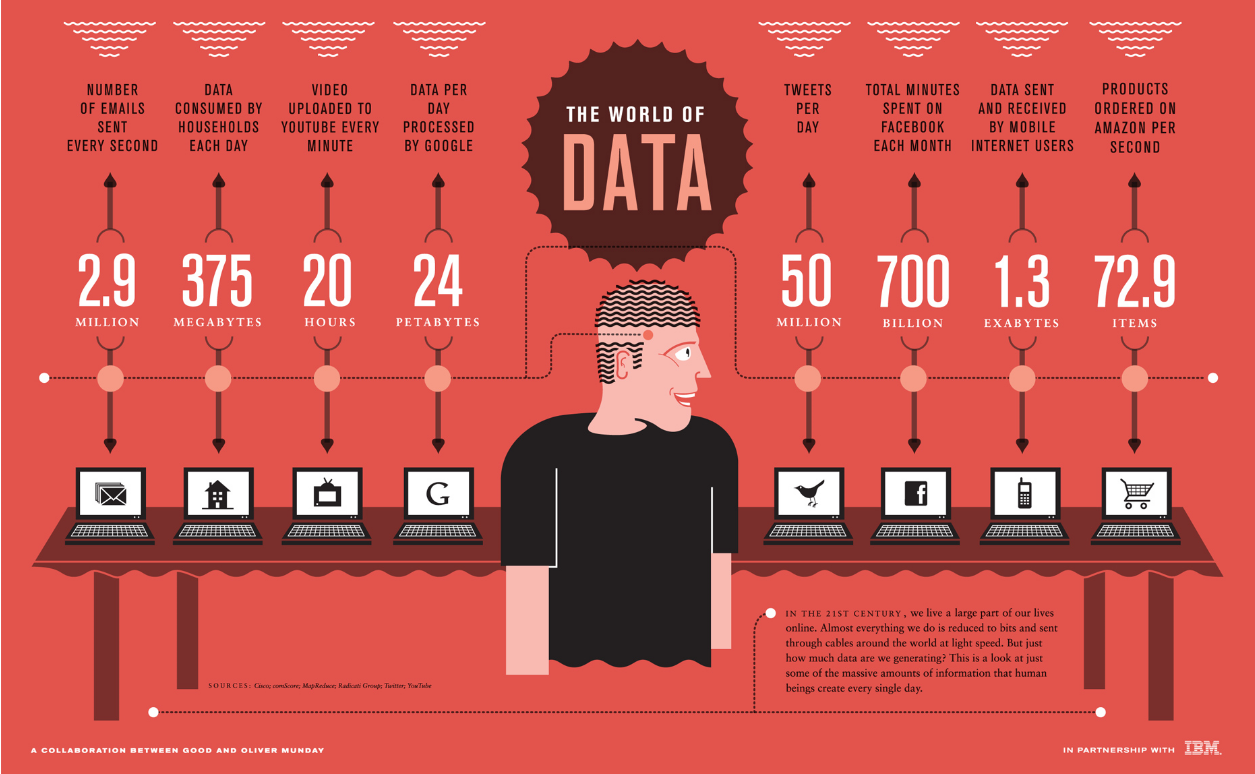 Total Minutes Spent on Facebook Each Month
11
The causes of the information explosion
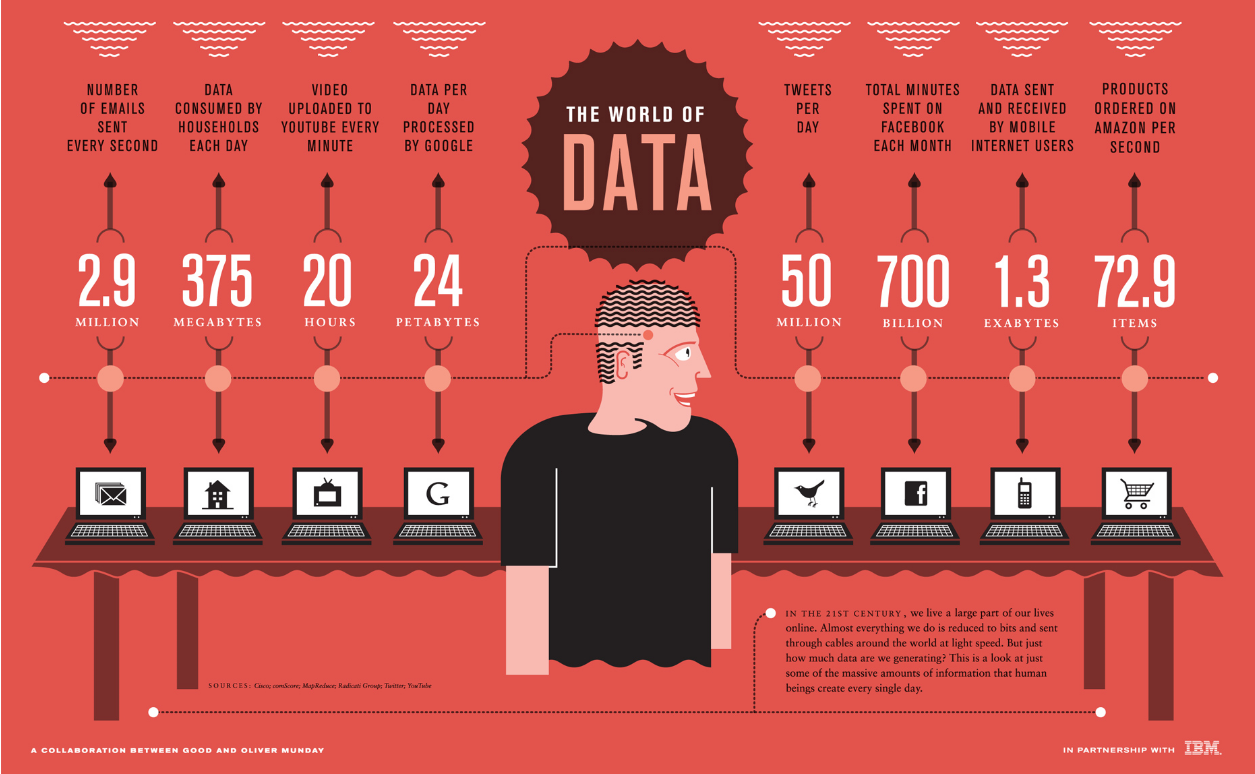 Data Sent  and Received by Mobile Internet Users
12
The causes of the information explosion
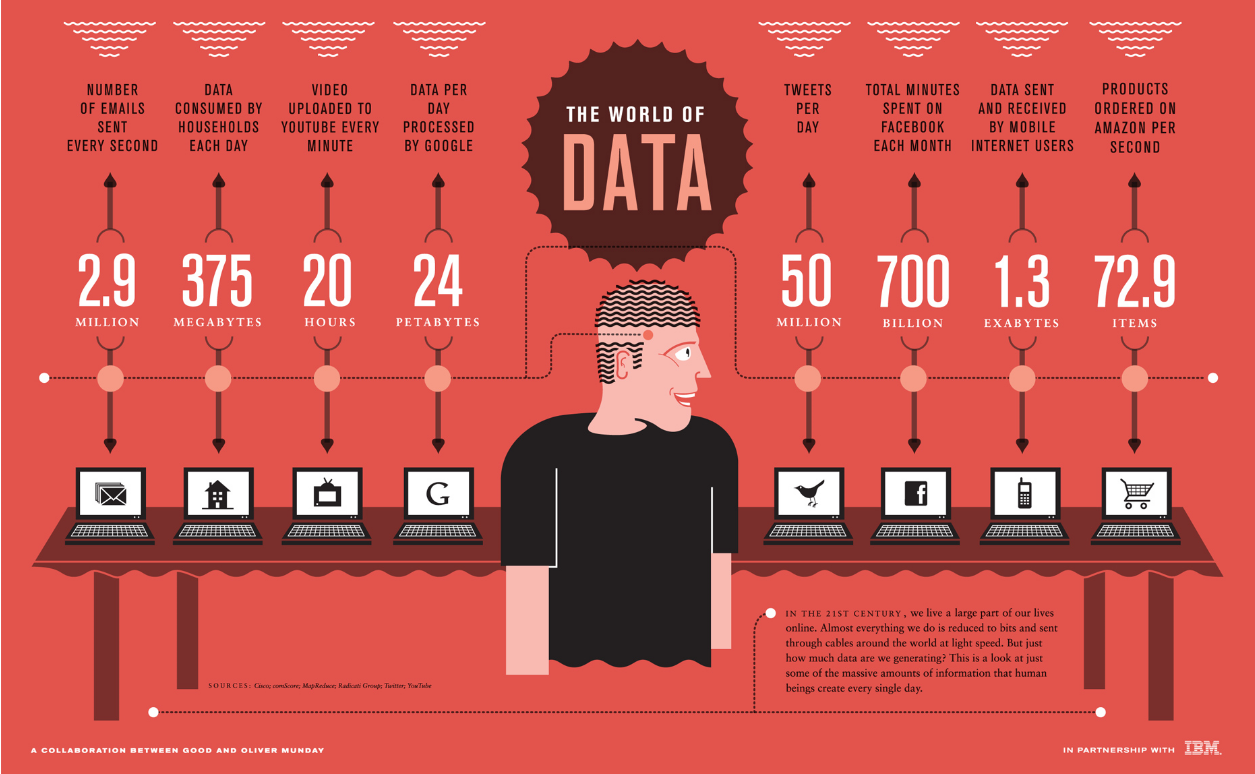 Products Ordered on Amazon Per Second
13
The causes of the information explosion
Recent trends
 Gradual migration to electronic media
E-books, E-pictures, Movies, Netflix, 
 The massive increase in the number of PDAs (personal digital devices)
Iphone, Ipad, Blackberry, laptops, etc.
 Greatly increased network bandwidths
Greatly increase in the number of internet “cafes”
The general migration from 1st class mail to email
14
The implications of this same information explosion
Average household produces 268 GB of data per year
The amount of data is growing.  
What do you do?
Purchase more hard drives.
Print out pictures
Purchase more hard drives.
Leading Causes of Data Loss
Hardware or System Malfunctions  - 44% of all data loss
Human Error  - 32% of all data loss
Software Corruption - 14 % of all data loss
Computer Viruses – 7% of all data loss
Natural Disasters – 3% of all data loss
http://www.protect-data.com/information/statistics.html
15
The implications of this same information explosion
Laws are not keeping up with changes.
Downloaded apps and data only as good as the equipment lasts.
No standards for downloaded data
Little or no standards for electronic media.
What happens when you lose data?
Paper was the media of choice previously.  
Electronic media lasts only about 10 years
Little or no automated way to detect media failure.
16
Some techniques to handle this information explosion
Do you back up?
Have you backed up your computer lately?
What media do you back up to?
Have you tested a restore?
What happens if you loose your operating system hard drive?
Can you do a Bare Machine Recovery?
Do you have a boot disk?
Have you tested the BMR recovery?
How long do you want to keep your data?
17
Some techniques to handle this information explosion
How long do they last?
What kind of media do you use?  (Backup media)
Disk  - current home disk failure rate is 3% to 7% per year
Microsoft Research Technical Report MSR-TR-2005-166 December  2005
USB – This depends greatly on the manufacturer.  The external USB disk tend to fail at the same rate as home disk.  
CD/DVD – Failure rates are high upwards of 20% per disk per year.  Under ideal environmental conditions, oxide starts to degrade between 5 and 15 years.
Tape – The most reliable tape on the planet is guaranteed to last 15 years. (if you don’t use it and in a perfect environment)
18
Some techniques to handle this information explosion
Things to consider for data protection
What to look for in Data Backup Software?
Feature Set
Can the backup software protect you the way you wish?
Ease of Use
You should be able to install and use the software without help.
Backup and Restore
Backing up data should be simple and the restore should be easy
Can you do Bare Metal recovery?
Help Documentation
19
Some techniques to handle this information explosion
Things to consider for data protection
Definitions
Types of backup
Full (file copy, image)
Incremental
Differential
Mirror
Snapshot
Progressive Incremental
20
Some techniques to handle this information explosion
Types of backup (Definitions continued)
Full (file copy, image)
This is usually a complete copy of all data on a computer
Incremental
This process will only back up files that have changed since the last Incremental backup.  This is usually used in conjunction with a full backup
Differential
This process will only back up files that have changed since the last full backup.  This is usually used in conjunction with a full backup
Mirror
The disk is continuously synchronized with another disk
Snapshot
This is the same as a full.  
Progressive Incremental
This technique uses background processes to move, compact, and optimize data within a certain set of media.
21
Some techniques to handle this information explosion
Things to consider for data protection
Individual File Backup
Files-in-Use Backup
Individual Folder Backup
Complete System Backup (Image Backup)
Backup Network Location
One-Click Drive Backup
Address Book Backup
Registry Backup
Backup Scheduling
Individual eMail Backup
Favorites Backup
22
Some techniques to handle this information explosion
Things to consider for data protection
Features
Backup to Hard Drive
Backup to Removable Media (CD,DVD,Zip, etc)
Backup to FTP Locations
Backup to Tape
Backup to Online Server
Backup Password Protection
Backup Password Encryption
Data Compression
File Filtering
Features
Backup Verification
Drive Spanning
Virus Scanning
Backup Scripting
Pre and Post Run Commands
Event Logs/Reports/Catalog Backups
Burning Software Included
CD/DVD Erase Capability
Create Bootable Backup
23
Some techniques to handle this information explosion
Some techniques to handle this information explosion
Things to consider for data protection
Restore Features
Restore File Paths
Restore Individual Files/Folders
Restore Hard Drive Images
Restore to a Separate Location
Replaces Older Files and Duplicates
24
Some techniques to handle this information explosion
Some techniques to handle this information explosion
Things to consider for data protection
Technical Support
Ease of use
Knowledgebase/FAQ
Support Ticket System
Tutorials
Live Chat Support
Email/Contact Form
Telephone Support
25
Some techniques to handle this information explosion
Some techniques to handle this information explosion
Things to consider for data protection
Supported platforms
Windows
Linux
Apple
Other
Hardware support
Does the backup software support all the hardware you have?
26
What is available in the marketplace to manage, protect, and archive information?
Questions needed to be asked?
"If my PC was stolen tomorrow what data would I really miss?“
What happens a disaster hits?
Theft, fire, earthquake, etc.
Am I protected from virus attacks?
How important is having a computer available versus my data
27
What is available in the marketplace to manage, protect, and archive information?
What steps are taken to recover from hard disk crash?
Obtain a new hard drive (easy)
Hard Drive 
OS hard drive
Recover the Operating System
Reconfigure all devices and network
Reinstall  all applications
Recover data
Data hard drive (easy)
Reinstall applications
Recover data
28
What is available in the marketplace to manage, protect, and archive information?
What steps are taken to recover from hard disk crash?
A lot of backup software are not designed to recover Operating System
Recover from an image backup
Pros
Easy to use
Cons
Not tolerant  of  dissimilar hardware
Need to have experience users
29
What is available in the marketplace to manage, protect, and archive information?
What do you need in a backup software?
What do you want to protect?
What Operating System do you have?
What media do you wish to use?
Removable Media
CD, DVD, ZIP, Tape
Fixed Media
How much total data do I have to back up?
How long would my normal backup run.
30
What is available in the marketplace to manage, protect, and archive information?
Options available for Backup and Recovery
Personal backup software
Cloud backup software
Personal Backup Software
License
OS supported
GUI
Web
31
Backup Software: Free Software
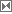 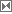 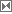 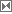 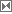 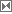 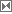 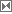 32
Backup Software: Proprietary Software
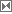 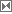 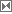 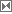 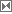 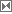 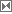 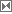 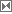 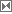 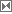 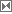 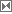 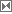 33
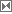 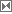 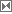 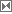 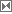 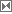 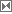 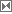 Backup Software: Cloud Computing
Provider
Operating System Supported
Encryption
Capacity plans
Bandwidth limitations
Net Drive  (Protocol supported)
P2P – Data spread over many computers
Sync – synchronization between computer and PDA
Public internet file hosting
Restore via physical media
Server locations
Maximum per-file size
34
What is coming in the Future?
Backup world is changing
Business world backup features comes to the home
Bandwidth continues to expand
Token computing
All data resides in the cloud
Secured by tokens
Deletion by individual policy
Token reporting
35
Summary
Data continues to explode
More and more information moving to electronic media
The individual has to be aware of the consequences of the growth of data
 What can you do now to protect yourself?
Backup your data
Categorize you data to keep what you can’t replace in case of disaster.
This information is good for about 3 years
36